Welcome To 
    The Chairperson & Members of
     Internal Quality Assurance Cell

Quarterly Meeting
 Sept 2022- March 2023
13th April 2023
Go, change the world
RV Institute of 
Management
13/04/2023
IQAC Presentation
1
Go, change the world
RV Institute of
Management
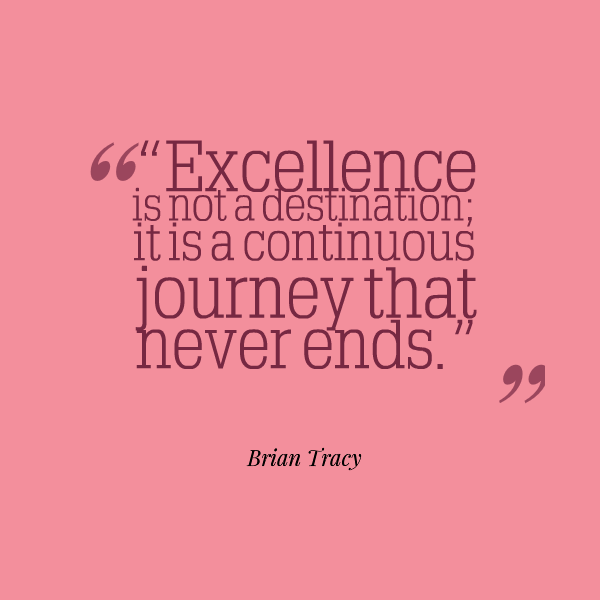 13/04/2023
IQAC Presentation
2
Go, change the world
RV Institute of
Management
Agenda
Reading and Approval of the minutes  along with the Action Taken Report  of the meeting held on 13th August 2022
To brief the members about the seamless conduct of II Sem examinations for the first autonomous 2021-23 Batch and the results 
To brief the members about the admissions for 2022-24 Batch
To brief the members about the disbursement of scholarships to the qualified students of the first autonomous batch 2021-23 
To brief the members about the statutory body meetings conducted during 2022-23
To discuss about the Infrastructure enhancement in the Institution
To discuss about the new quality initiatives adopted by the institute.
To present the details regarding the institutional achievements
To present the details regarding programmes/ events  organized in the Institute during the previous quarter and the way forward.
To seek suggestions from the members regarding continuous quality improvement.
 Any other issues with the permission of the chair
13/04/2023
IQAC Presentation
3
Go, change the world
RV Institute of
Management
Welcoming the new members to the IQAC
1. Dr Sen Mathews, Director, Employability & Corporate Relations, Kristu Jayanti College- Member from Academia
2. Mr Chandramouli, Head HR, Abylle Solutions, Bengaluru- Member from Industry
3. Ms Bindu Elakkal, Bren Technologies, Bengaluru- Parent Representative
4. Dr Tamizharasi D, Professor, RVIM
5. Dr Vinay K S, Assistant Professor, RVIM
6. Ms Vibha S Bhat, I Sem MBA- Student Representative
7. Mr Anushruth D- I Sem MBA- Student Representative
13/04/2023
IQAC Presentation
4
Go, change the world
RV Institute of
Management
Agenda Point : 1
Reading and Approval of the minutes of the meeting held on 13th August 2022
The minutes of the previous meeting were approved and following is the summary of Action Taken
13/04/2023
IQAC Presentation
5
Go, change the world
RV Institute of
Management
Agenda Point : 2
To brief the members about the seamless conduct of II Sem examinations for the first autonomous 2021-23 Batch and the results:

Valuation Summary:
Number of Scripts for First valuation 	= 1246
Number of Scripts for Second valuation 	= 1246
No. of Scripts for Third valuation 	= 45
Total No. of Scripts valued	= 2537
No. of Evaluators:                                       Internal = 13, External =12, Total = 25
No. of days of valuation 	 = 21 days
Average No. of scripts valued per day	 = 121
13/04/2023
IQAC Presentation
6
Go, change the world
RV Institute of
Management
Agenda Point : 2 contd….
To brief the members about the II Sem results of the first autonomous batch of MBA 2021-23
Current autonomous batch result summary:
Result Analysis
13/04/2023
IQAC Presentation
7
Go, change the world
RV Institute of
Management
Agenda Point : 2 contd….
To brief the members about the II sem results of the first autonomous batch of MBA 2021-23
Current autonomous batch result summary:
TOPPERS
13/04/2023
IQAC Presentation
8
Go, change the world
RV Institute of
Management
Agenda Point : 3
To brief the members about the admission and commencement of the second autonomous batch of MBA 2022-24 Batch.
Admissions Summary:
13/04/2023
9
IQAC Presentation
Go, change the world
RV Institute of
Management
Agenda Point : 3 cont…

To brief the members about the admission and commencement of the Second autonomous batch of MBA 2022-24 Batch
Current autonomous batch status:
Started the batch on 01.02.2023
Completed MID SEMESTER EXAMS  recently
Planning to conduct final semester end exams during 22.05.2023 to 12.06.2023
Business Immersion will happen during 19.06.2023 to 29.07.2023
13/04/2023
IQAC Presentation
10
Go, change the world
RV Institute of
Management
Agenda Point : 4
 To brief the members about the disbursement of scholarships to the qualified students of the first autonomous batch 2021-23
TOP 10 scholarship details
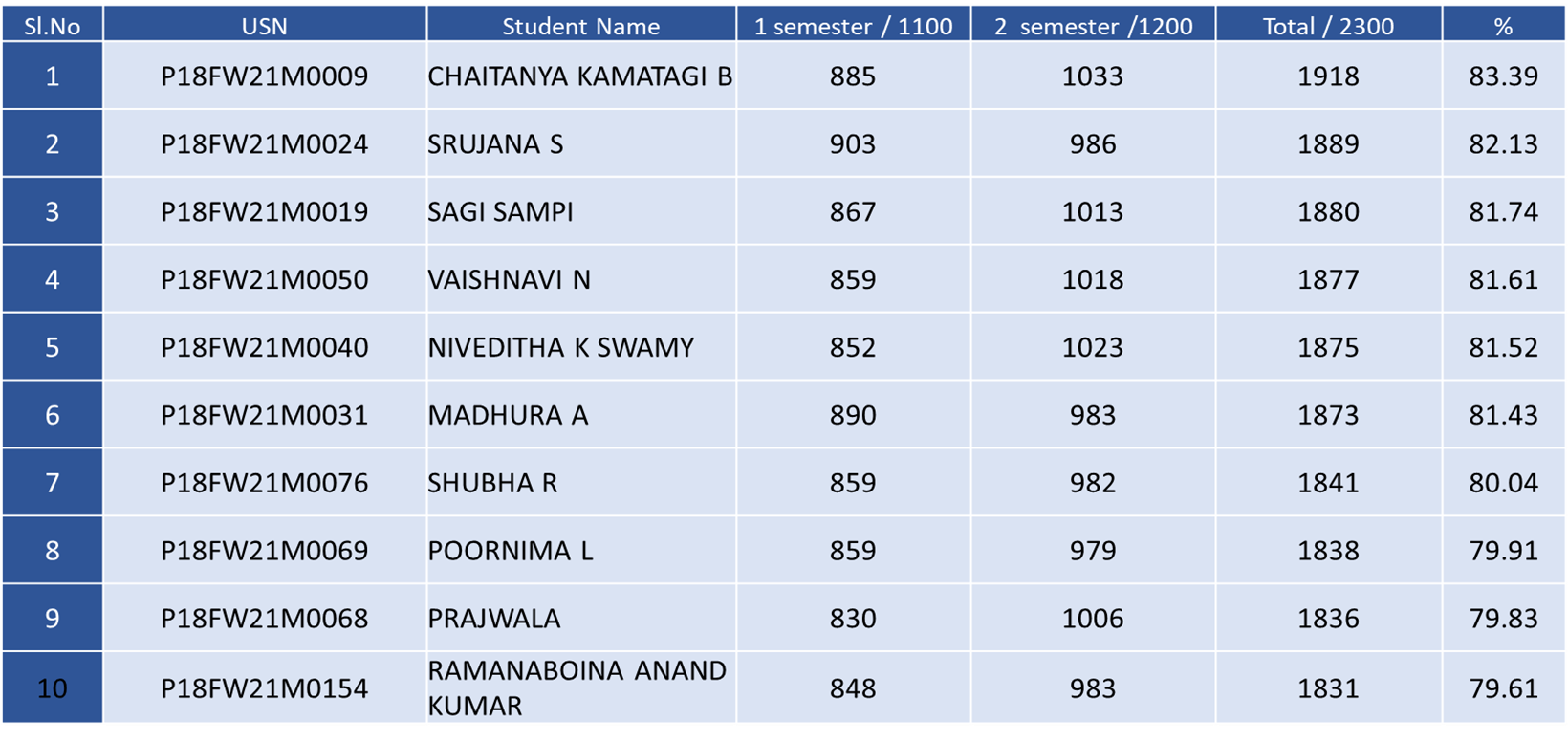 13/04/2023
IQAC Presentation
11
Go, change the world
RV Institute of
Management
Agenda Point : 4 contd….
Scholarships successfully disbursed to the top performers in Health & Wellness  and Business Immersion( Above 7.0 CGPA) - 2021-23 Batch
                                                     TOP Scorer details
13/04/2023
IQAC Presentation
12
Go, change the world
RV Institute of
Management
Agenda Point : 5

To brief the members about the statutory body meetings conducted during 2022-23
The meetings were held as follows:
Board of Studies meeting- 06.12.2022
Academic Council Meeting- 19.12.2022
Finance Committee Meeting- 29.12.2022
Governing Body Meeting-  09.01.2023
13/04/2023
IQAC Presentation
13
Go, change the world
RV Institute of
Management
Governing Body approval of the curriculum framework, academic regulations, guidelines and detailed syllabi of the PGDBA Programme recommended by BoS, ratified  by the AC and accepted by FC.
Annexure 6 (a) Academic Regulations.pdf
Annexure 6 (b) Examinations Manual.pdf
Annexure 6 (c) PGDBA SYLLABUS.pdf
13-Apr-23
RVIM, Bangalore
14
Go, change the world
RV Institute of
Management
Governing Body approval of the academic regulations, guidelines and Syllabi for course work  for the Autonomous Ph.D Programme, recommended by BoS , ratified by Academic Council and accepted by Finance Committee.
Annexure 7 (a) PhD Guidelines as per UGC regulations 2022.pdf
Annexure 7 (b ) PhD Syllabus for Common Courses 2022.pdf
13-Apr-23
RVIM, Bangalore
15
Go, change the world
RV Institute of
Management
Governing Body approval of the provision for fast track semester with examinations from the next academic year
Annexure 9 - Fast track Examination.pdf
13-Apr-23
RVIM, Bangalore
16
Go, change the world
RV Institute of
Management
Agenda Point : 6

To brief the members about the Infrastructure enhancement in the Institution

Refurbishment of IQAC & Centre for Research & Consultancy
 Refurbishment of Centre for Wellness
Setting up of Centre for Peace and Yoga
13/04/2023
IQAC Presentation
17
Infrastructure
Go, change the world
RV Institute of
Management
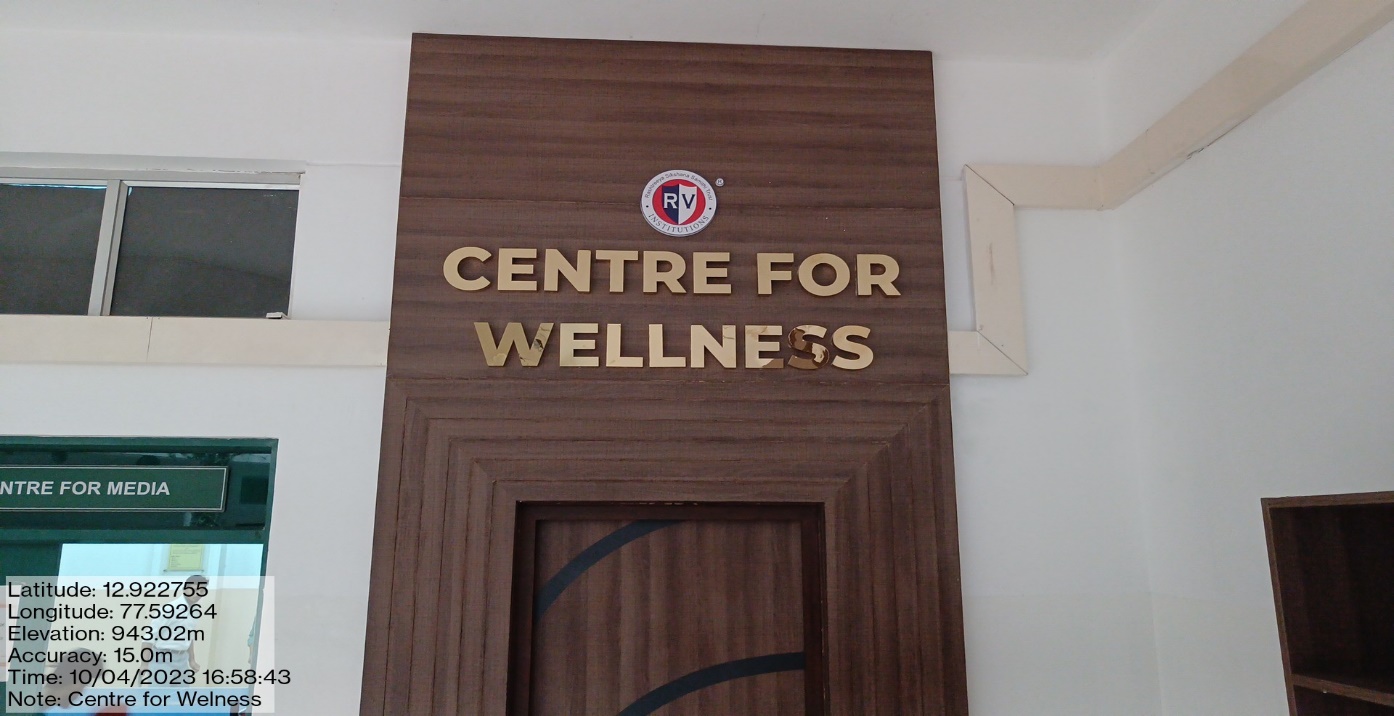 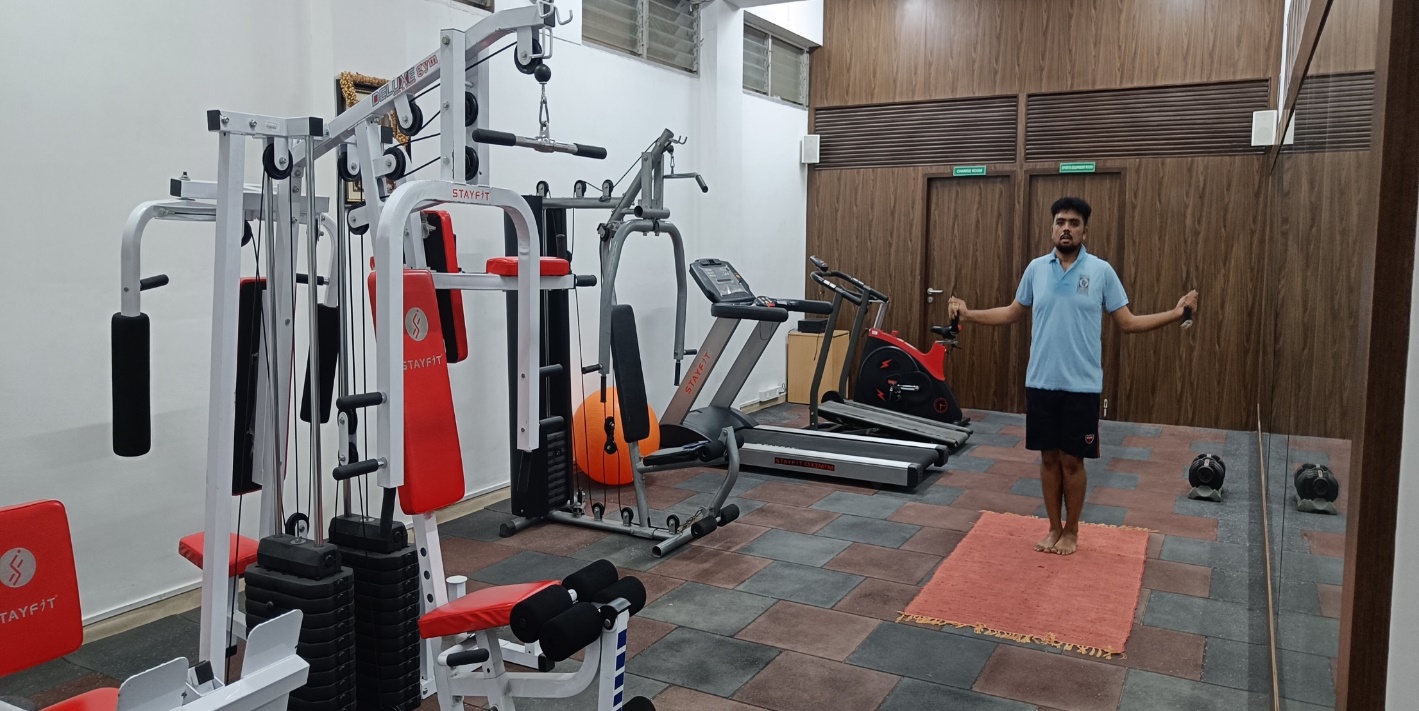 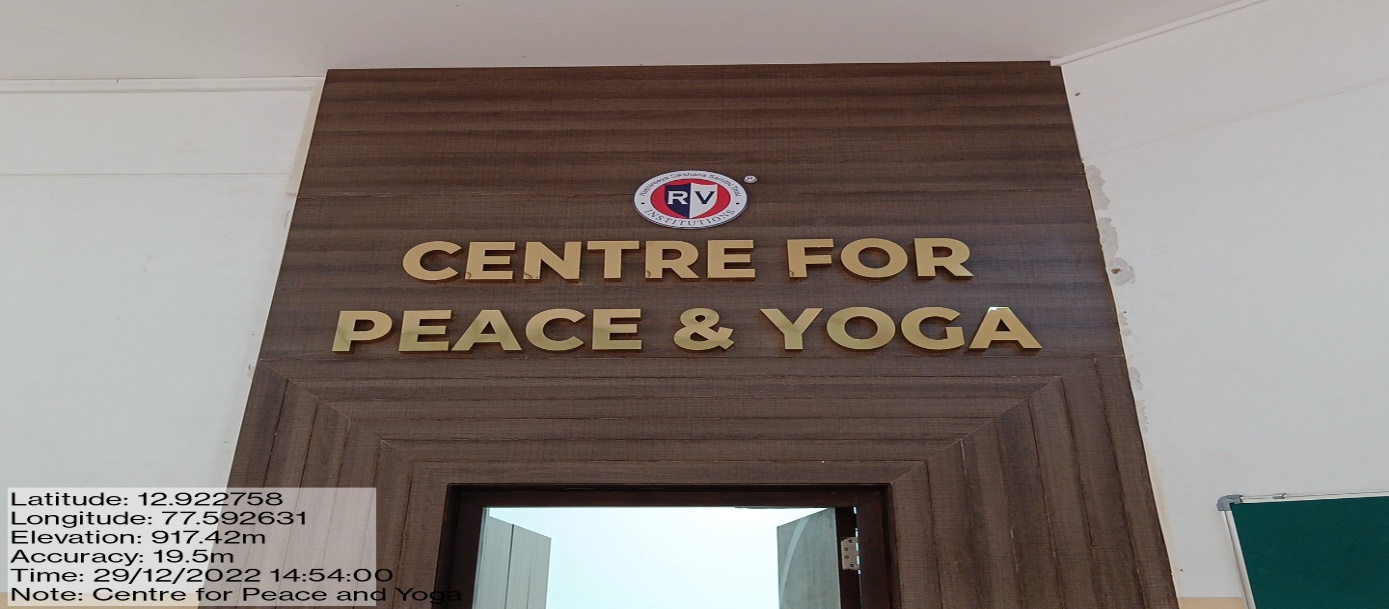 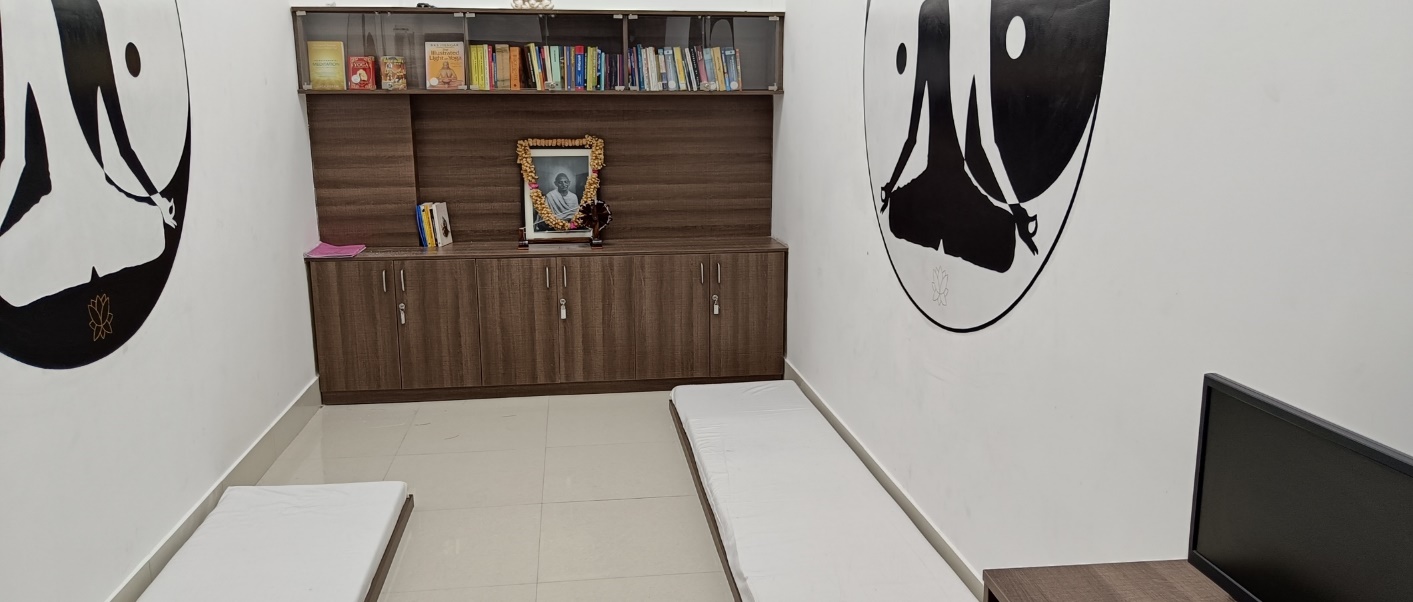 13/04/2023
IQAC Presentation
18
Infrastructure
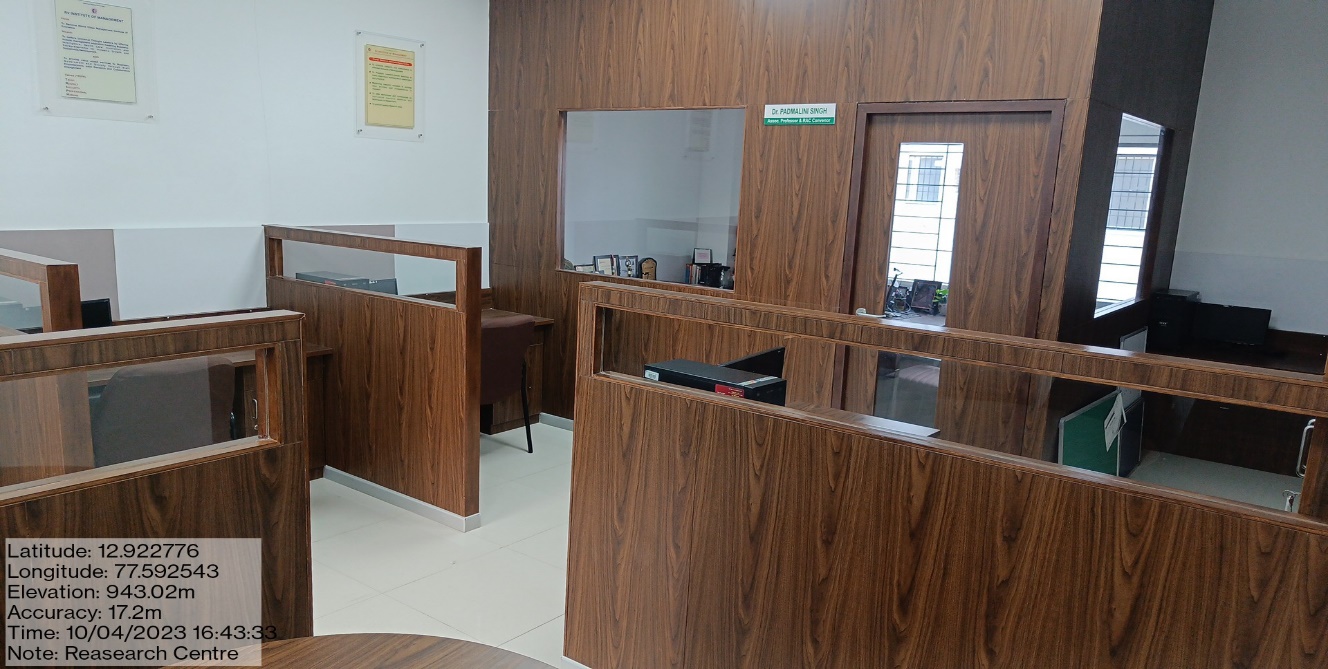 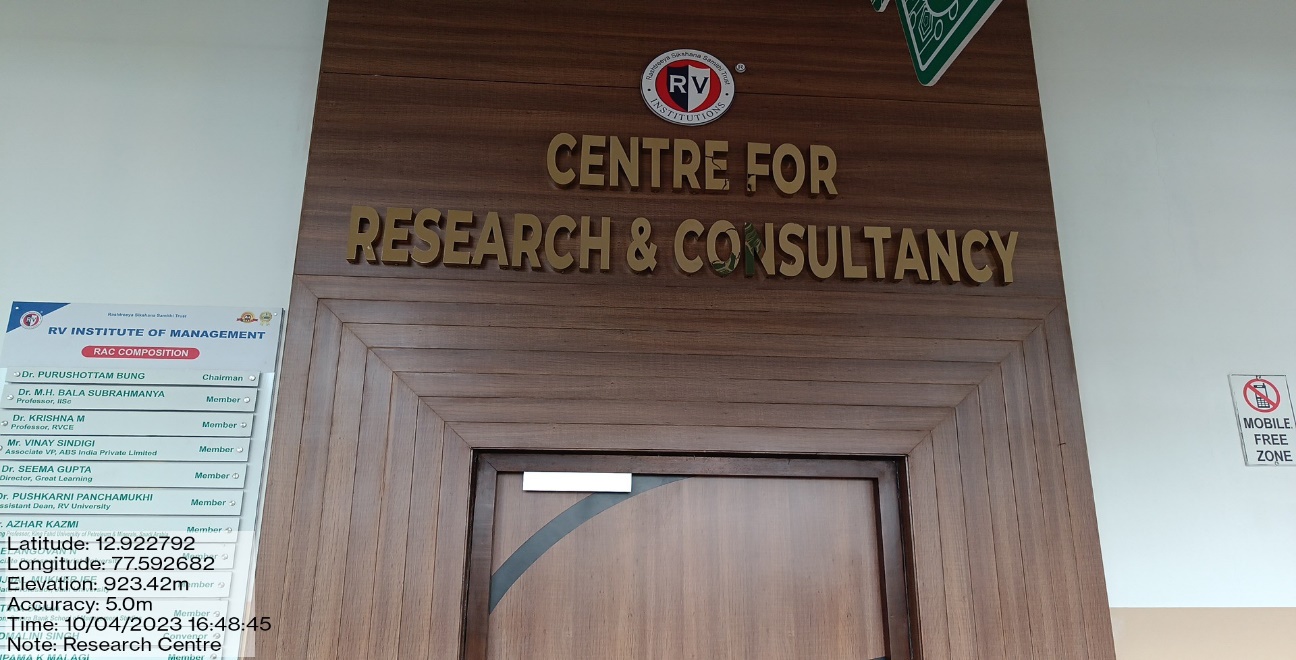 13/04/2023
IQAC Presentation
19
Go, change the world
RV Institute of
Management
Agenda Point : 7
To discuss about the new quality initiatives adopted by the institute:
Launching of certificate course in Predictive Analytics using R in association with Boston IT Solutions India Pvt Ltd. The duration is 2 months including Capstone Project
Institutional funding for research proposals wherein faculty members are encouraged to submit minor research proposals for a duration of six months and research grants will be sanctioned to those proposals which are approved by the RAC.
Collaboration with NSMART to get exposure to live stock trading. Accordingly, 33 licenses were subscribed.
Regular industrial & institutional visits organized – Visit to IKEA, IIMB, IISC, Labour Commissioners Office, etc
Successfully completed Social Immersion Programme for II Sem students
Successfully completed Domain Specific Skill course by Mentor Mind- which helped in students working on real time projects from companies called Menternships. MOU has been executed with Mentor Mind
Domain specific skill course enriched by offering Applications of AI & ML in the various functional domains like HR, Marketing & Finance 
Students have completed minimum 3 courses maximum of 5 courses on Coursera platform as part of open electives
13/04/2023
IQAC Presentation
20
Go, change the world
RV Institute of
Management
Agenda Point : 7
New quality initiatives Contd.. :
Institution has becoming life time member of BMA so as to facilitate conducting major events 
One Day FDP by Talent Matrix and Five faculty members got CBMA certification 
Encouraging students to present and  publish their papers ( from SIP and BIP) in National and International conferences
Institution has becoming Associate Centre of Indian Yoga Association 
Institution has becoming life member of Analytics Society of India, IIMB
Recognition of faculty and student champions by QUIKLRN LMS for maximum usage of the platform 
Working on launching on 2 certificate courses – Story telling and Data Visualisation using Tableau and Machine Learning using Python
Planning to offer Outbound training programs to the 1st Sem students as part of Principles of Management
13/04/2023
IQAC Presentation
21
Go, change the world
RV Institute of
Management
Agenda Point : 8




To present the details regarding programmes organized in the Institute during the previous quarter and the way forward.
13/04/2023
IQAC Presentation
22
Go, change the world
RV Institute of
Management
Programmes (FDP/MDP/Symposium/Workshops/CEP/Certificate courses) organized
13/04/2023
IQAC Presentation
23
Go, change the world
RV Institute of
Management
Programmes (FDP/MDP/Symposium/Workshops/CEP/Certificate courses) organized
13/04/2023
IQAC Presentation
24
Go, change the world
RV Institute of
Management
Programmes (FDP/MDP/Symposium/Workshops/CEP/Certificate courses) organized
13/04/2023
IQAC Presentation
25
Go, change the world
RV Institute of
Management
Programmes (FDP/MDP/Symposium/Workshops/CEP/Certificate courses) organized
13/04/2023
IQAC Presentation
26
Programmes (FDP/MDP/Symposium/Workshops/CEP/Certificate courses) organized
Go, change the world
RV Institute of
Management
13/04/2023
IQAC Presentation
27
Go, change the world
RV Institute of
Management
Programmes (FDP/MDP/Symposium/Workshops/CEP/Certificate courses) organized
13/04/2023
IQAC Presentation
28
Programmes (FDP/MDP/Symposium/Workshops/CEP/Certificate courses) organized
Go, change the world
RV Institute of
Management
13/04/2023
IQAC Presentation
29
Programmes (FDP/MDP/Symposium/Workshops/CEP/Certificate courses) organized
Go, change the world
RV Institute of
Management
13/04/2023
IQAC Presentation
30
Go, change the world
RV Institute of
Management
Update on Placements
13/04/2023
IQAC Presentation
31
Institutional achievements
Go, change the world
RV Institute of
Management
Conferred with Diamond Rating in the Subject Rating Category by QS I Gauge Global Ranking Agency during Nov 2022.
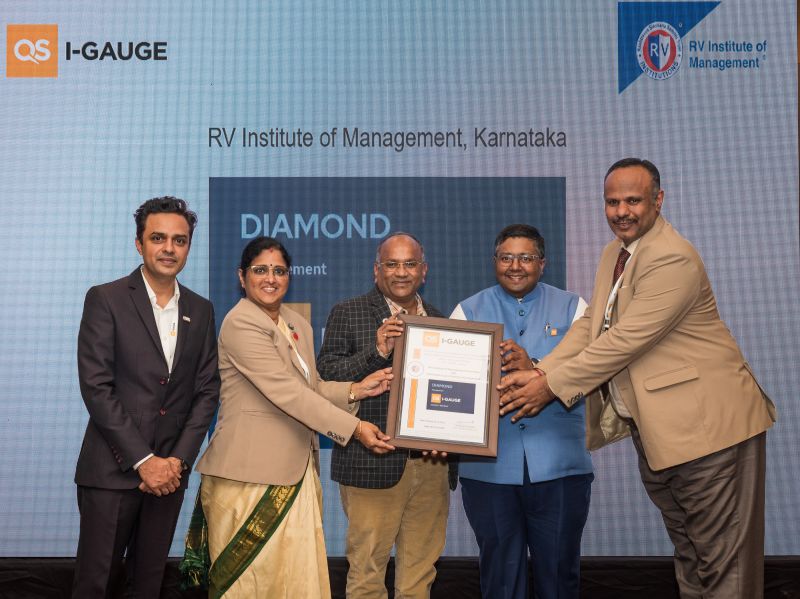 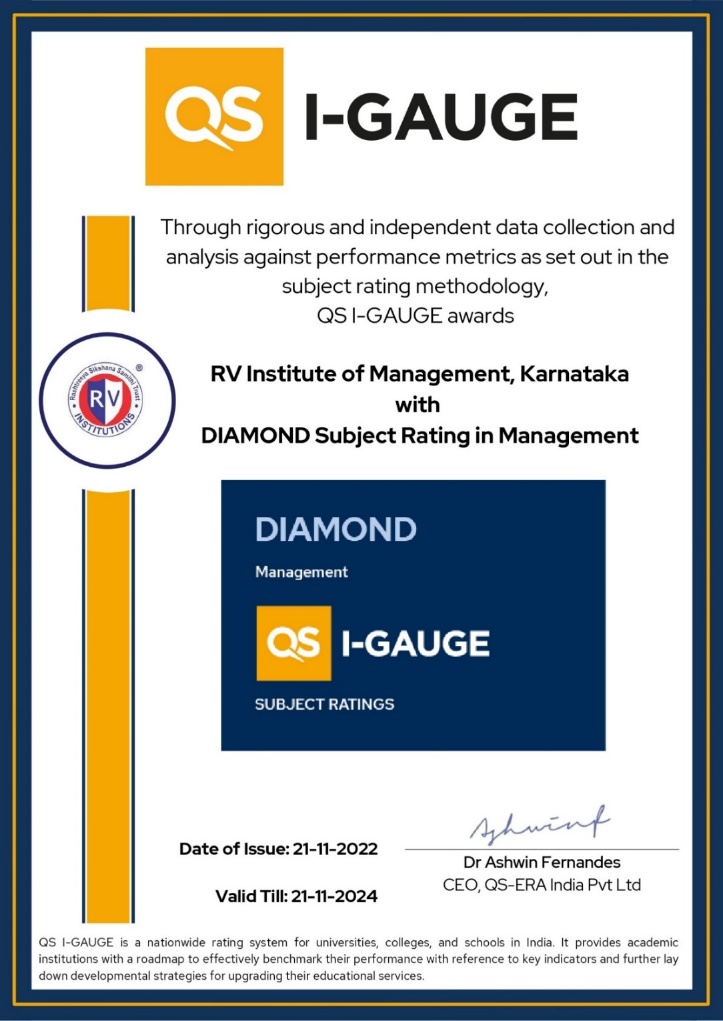 13-Apr-23
RVIM, Bangalore
32
Institutional achievements
Go, change the world
RV Institute of
Management
RVIM Received award from Hon’ble Governor of Karnataka Shri Thawarchand Ghelot for the best private management institution for Industry Interface for its contribution in Education, Skill development and Research during the 19th Rashtriya Shiksha Gaurav Puraskar Ceremony 2022.
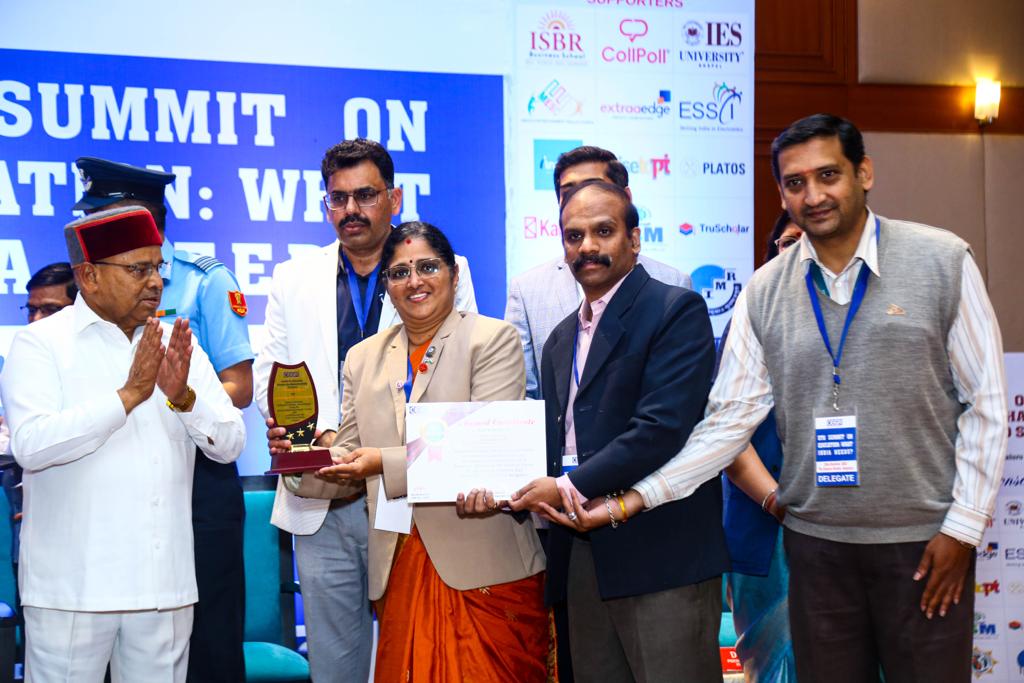 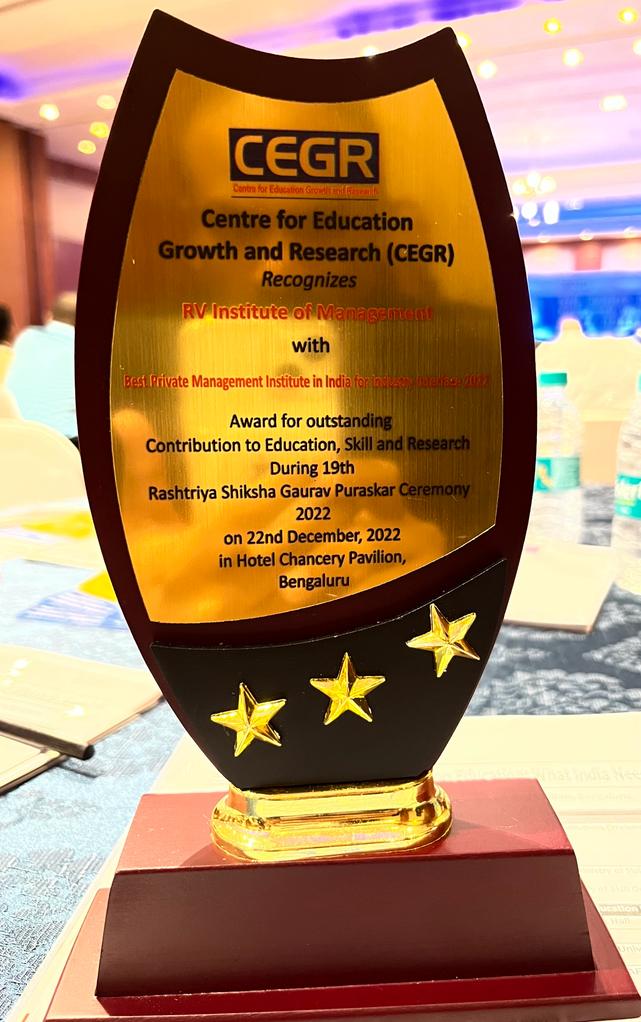 13-Apr-23
RVIM, Bangalore
33
Institutional achievements
Go, change the world
RV Institute of
Management
RVIM was recognised with the Higher Education – Jury Award as one of the TOP B-Schools of the 50 best Private B-Schools, on 11th October, 2022
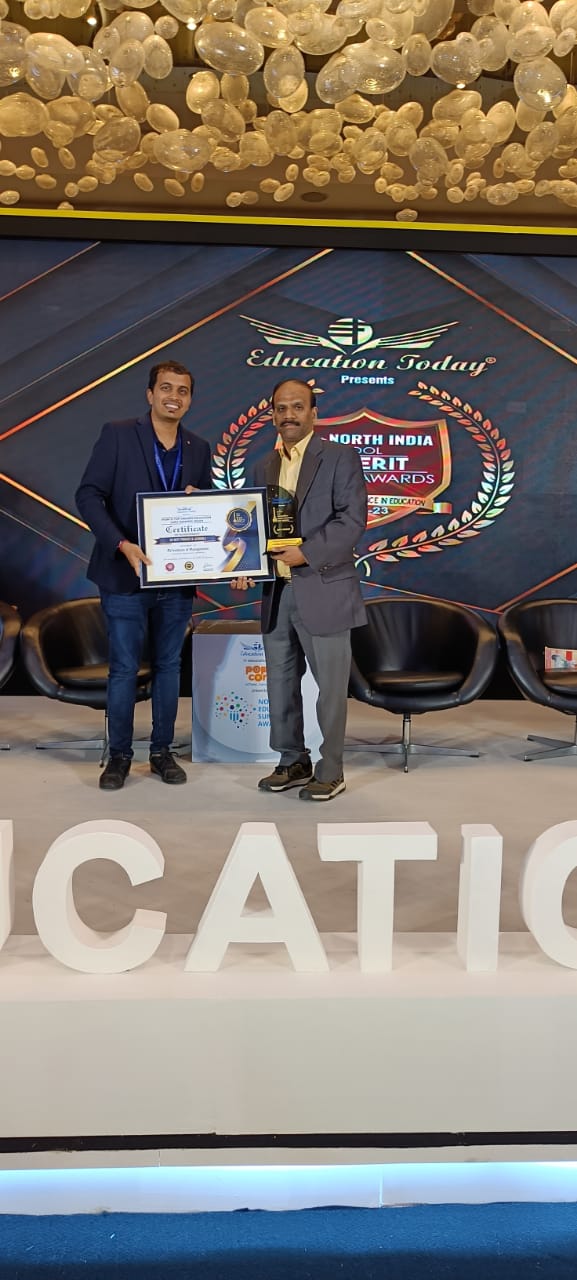 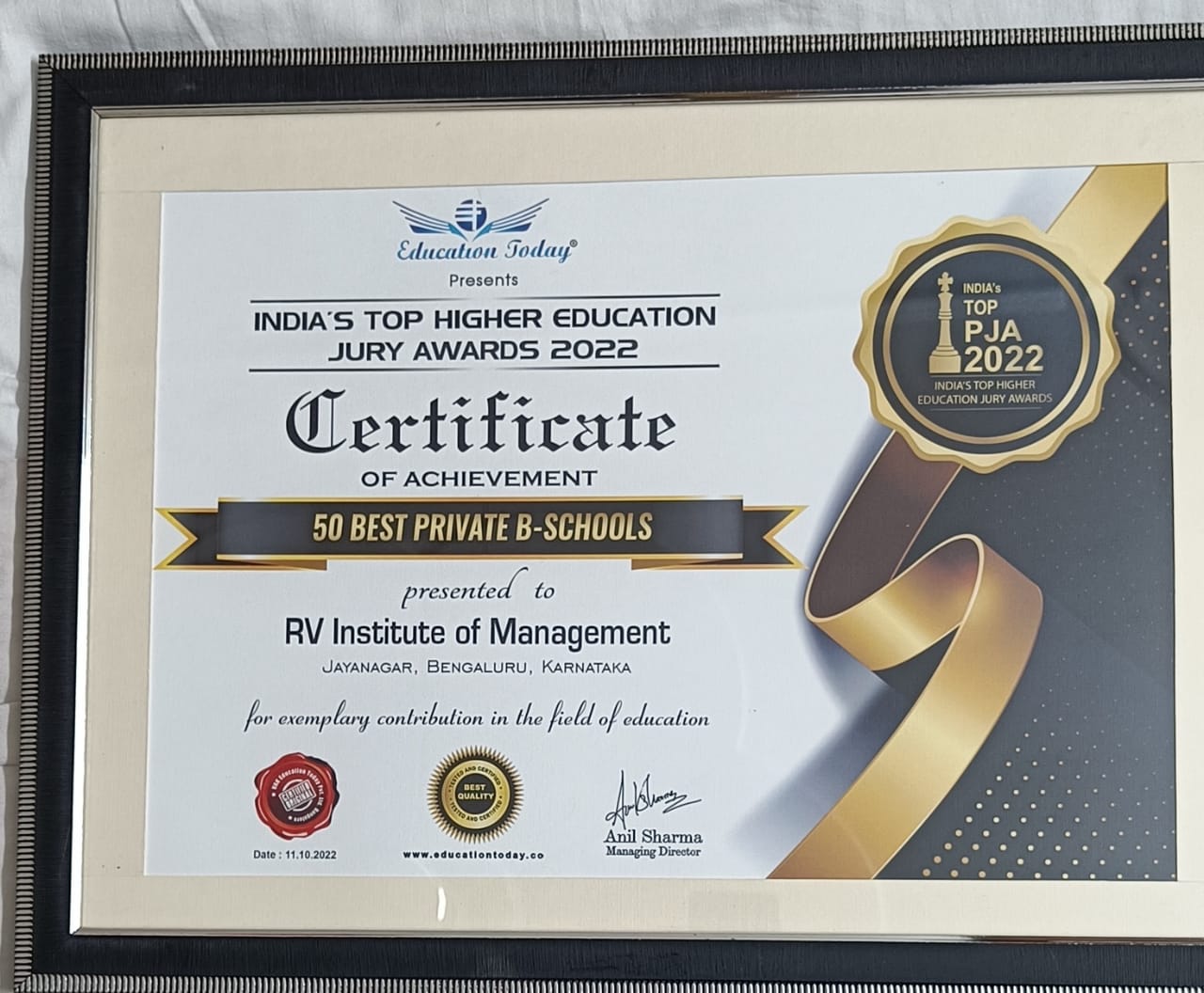 13-Apr-23
RVIM, Bangalore
34
Institutional Achievements: B School Ranking
Go, change the world
RV Institute of
Management
IQAC Presentation
13/04/2023
35
Major events organised – Video links
Go, change the world
RV Institute of
Management
Graduation Day		-	RVIM Videos\Graduation Day 2020-2022 Batch.mp4
Common Yoga Protocol	-	RVIM Videos\Free Certification Program on Yoga - Common Yoga Protocol at RVIM.mp4
Genesis 2022-24 Batch	-	RVIM Videos\Genesis 2022-24 Batch at rvim.mp4
Womens’ Day Programme-	RVIM Videos\Bike Rally _ International Women's Day 2023 Celebration _ RVIM.mp4
Venture Fest 2022	-	RVIM Videos\Venture Fest.mp4
Guruvandana 2022	-	RVIM Videos\Guruvandhana.mp4
13/04/2023
IQAC Presentation
36
Go, change the world
RV Institute of
Management
Agenda Point : 9





To seek suggestions from the members regarding continuous quality improvement
13/04/2023
IQAC Presentation
37
Go, change the world
RV Institute of
Management
Agenda Point : 10




Any other issues with the permission of the chair
13/04/2023
IQAC Presentation
38
RV Institute of 
Management
Go, change the world
Discussions.....
13/04/2023
IQAC Presentation
39
RV Institute of 
Management
Go, change the world
THANK YOU
13/04/2023
IQAC Presentation
40